COMO SE PRODUCEN LOS PROGRAMAS DE TELEVISIÓN
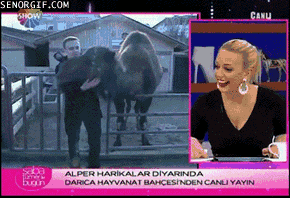 04/11/2012
1
COMO SE PRODUCEN LOS PROGRAMAS DE TELEVISIÓN
GRUPO DE OPERACIONES Y PROGRAMAS
 
SUS COMPONENTES SE CARACTERIZAN POR LA PUESTA EN ESCENA DE SUS TRABAJOS. ESTARÍA INTEGRADO POR LOS SIGUIENTES PROFESIONALES:

•  JEFE DE OPERACIONES Y PROGRAMAS
 •  COORDINADORES DE PROGRAMAS 
•  EDITORES DE INFORMATIVOS 
•  COORDINADORES DE ÁREA 
•  REDACTOR 
•  PRESENTADOR/COMENTARISTA
 •  GUIONISTAS 
•  PRODUCTOR
2
COMO SE PRODUCEN LOS PROGRAMAS DE TELEVISIÓN
JEFE DE OPERACIONES Y PROGRAMAS 

PROFESIONAL CAPAZ DE PLANIFICAR Y COORDINAR CON PLENA INICIATIVA EL CONJUNTO DE ESPACIOS TELEVISIVOS DE UNA O VARIAS EMISORAS, COORDINANDO LOS MEDIOS TÉCNICOS Y EL CONJUNTO DE ESPACIOS TELEVISIVOS DE UNA EMISORA, BAJO LA SUPERVISIÓN DE SUS SUPERIORES.
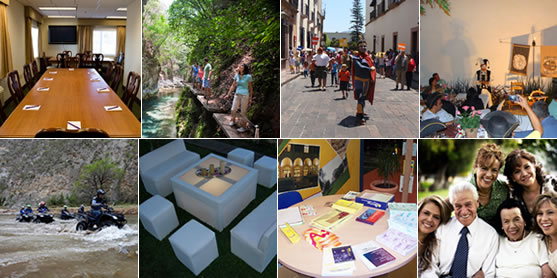 3
COMO SE PRODUCEN LOS PROGRAMAS DE TELEVISIÓN
COORDINADORES DE PROGRAMAS 

DEBERÁN CONOCER EL USO Y EL MANEJO DE LOS EQUIPOS DE BAJA FRECUENCIA NECESARIOS PARA SU TRABAJO.
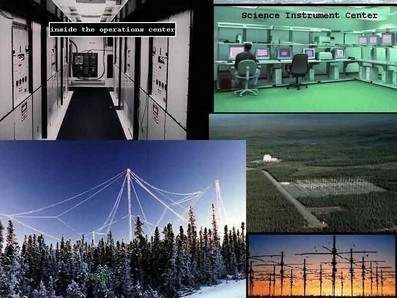 4
COMO SE PRODUCEN LOS PROGRAMAS DE TELEVISIÓN
EDITORES DE INFORMATIVOS

POSEEN CONOCIMIENTOS SUFICIENTES PARA CREAR, REALIZAR, PRODUCIR Y DIRIGIR ESPACIOS TELEVISIVOS INFORMATIVOS EN SUS DIVERSAS FASES. TAMBIÉN DEBERÁN CONOCER EL USO Y EL MANEJO DE LOS EQUIPOS DE BAJA FRECUENCIA, AUNQUE ESTO ES MÁS PROPIO DE LOS REALIZADORES.
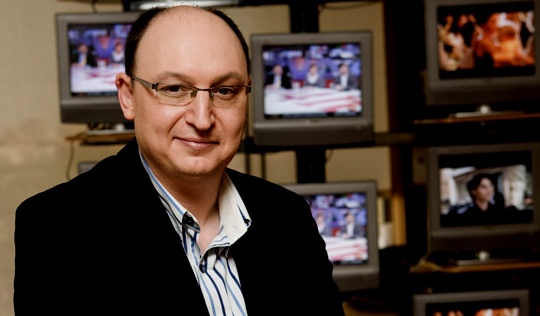 5
COMO SE PRODUCEN LOS PROGRAMAS DE TELEVISIÓN
COORDINADORES DE ÁREA

SE ENCARGAN DE CONFECCIONAR Y REALIZAR, DE FORMA ESCRITA O HABLADA, TODO TIPO DE ESPACIOS TELEVISIVOS.
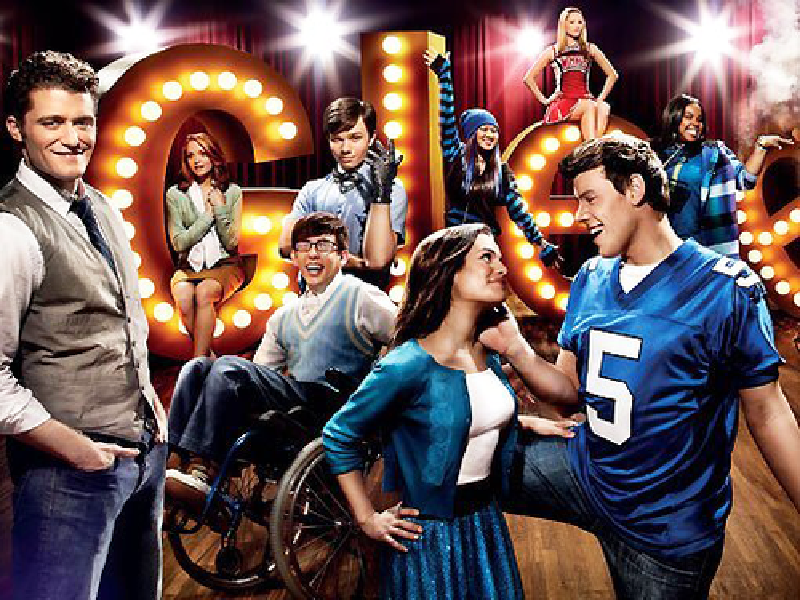 6
COMO SE PRODUCEN LOS PROGRAMAS DE TELEVISIÓN
REDACTOR

CADA NOTICIA A CUBRIR SE ASIGNA A LA FIGURA DEL REDACTOR, TAMBIÉN CAPAZ DE CONFECCIONAR O DE REALIZAR DE FORMA ESCRITA O HABLADA TODO TIPO DE ESPACIOS TELEVISIVOS EN SUS DIVERSAS FASES. DEBE CONOCER Y MANEJAR LOS EQUIPOS DE BAJA FRECUENCIA.
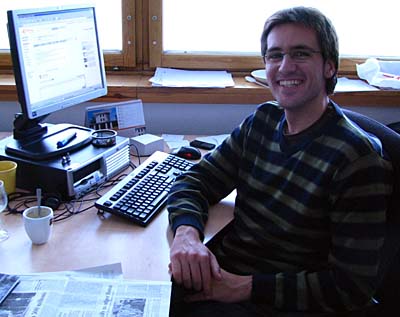 7
COMO SE PRODUCEN LOS PROGRAMAS DE TELEVISIÓN
PRESENTADOR/COMENTARISTA

COMO INDICA SU DENOMINACIÓN, PRESENTA, COMENTA Y CONDUCE PROGRAMAS DE VARIADA ÍNDOLE.
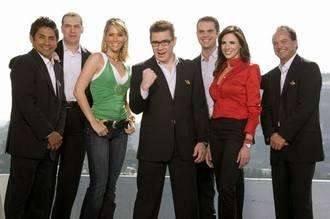 8
COMO SE PRODUCEN LOS PROGRAMAS DE TELEVISIÓN
GUIONISTAS

SON LOS ENCARGADOS DE HACER LOS GUIONES TÉCNICOS Y/O LITERARIOS DE LOS DISTINTOS ESPACIOS TELEVISIVOS.
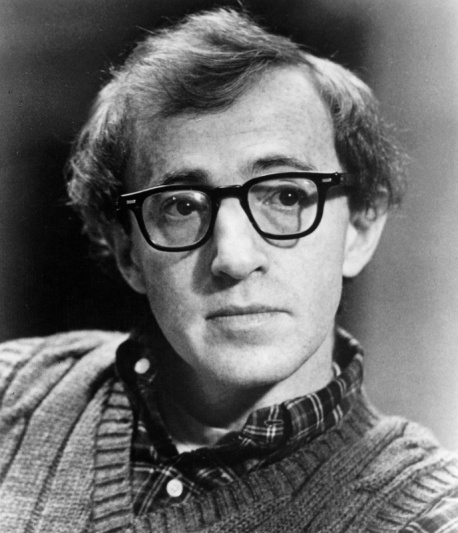 9
COMO SE PRODUCEN LOS PROGRAMAS DE TELEVISIÓN
GUIONISTAS
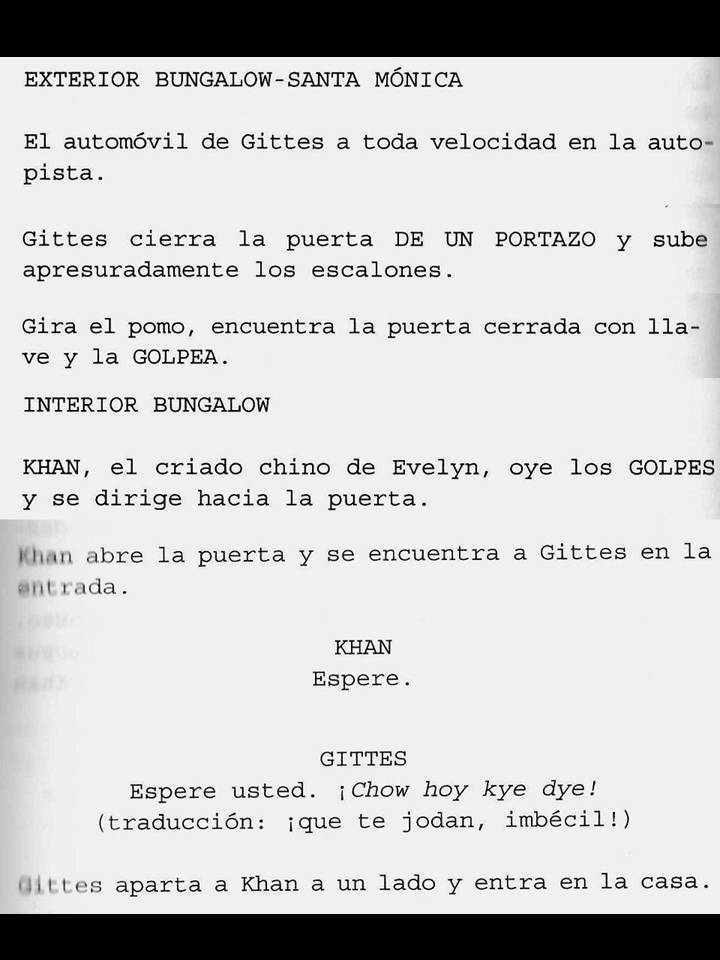 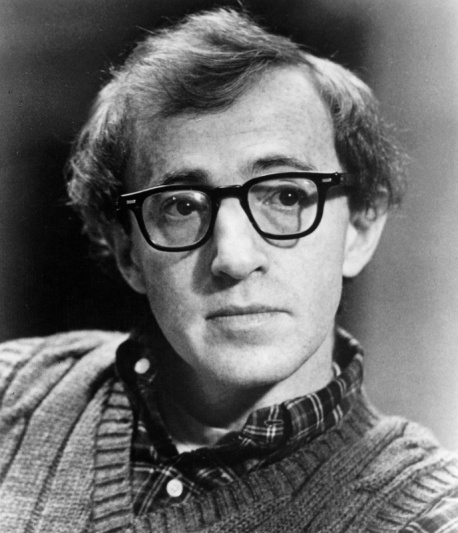 10
COMO SE PRODUCEN LOS PROGRAMAS DE TELEVISIÓN
PRODUCTOR

PROFESIONAL CAPACITADO PARA REALIZAR LAS LABORES DE PREPARACIÓN Y DESARROLLO DE TODO TIPO DE PROGRAMAS, DE CAPTACIÓN Y GESTIÓN DE RECURSOS ECONÓMICOS, MATERIALES Y HUMANOS, ASÍ COMO DE RELACIONES PÚBLICAS, DEBIENDO CONTRIBUIR A LA LOCALIZACIÓN Y AL MONTAJE DE ESCENARIOS.
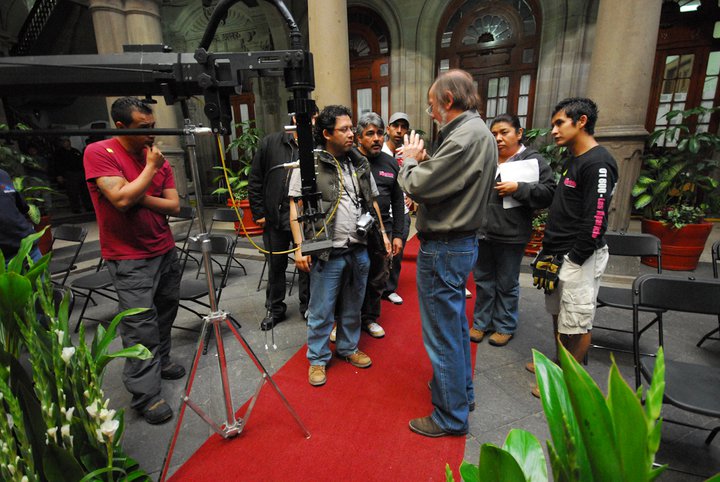 11
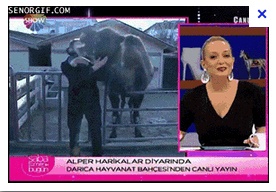 COMO SE PRODUCEN LOS PROGRAMAS DE TELEVISIÓN
LIBRETO
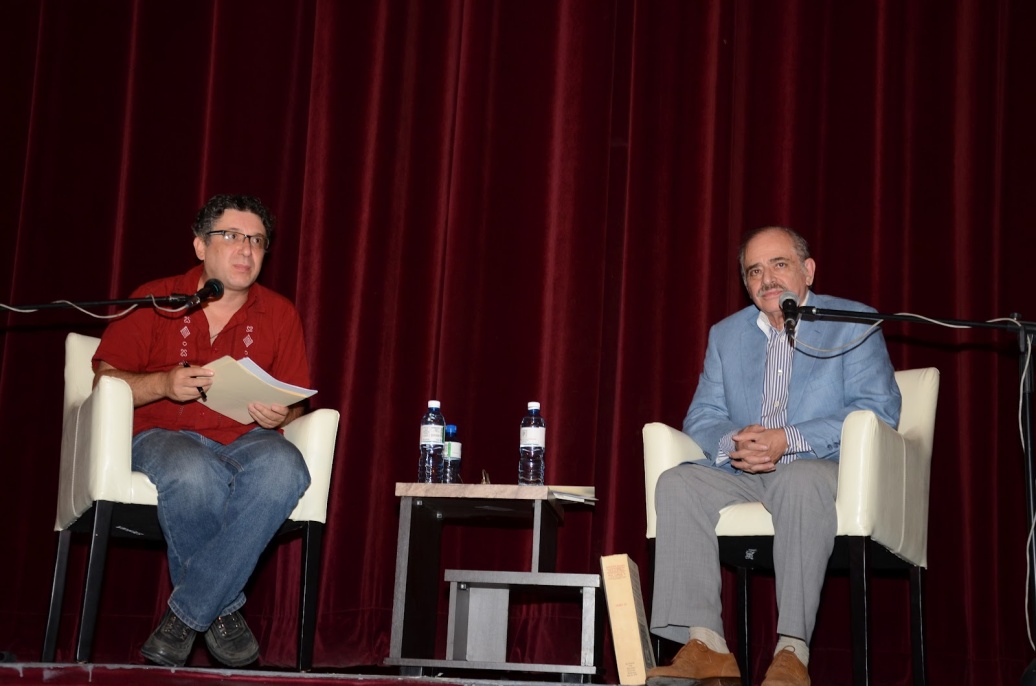 04/11/2012
12
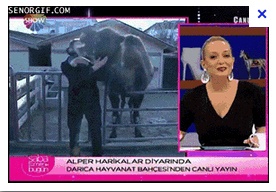 COMO SE PRODUCEN LOS PROGRAMAS DE TELEVISIÓN
COMO HACER UN LIBRETOPara hacer un libreto primero tienes que agarrar una hoja y dividirla en dos ( verticalmente ) pero antes te cuento que es un libreto...Un libreto es una especie de librito donde está escrito lo que tienen que decir cada actor.[pic]EJEMPLO 1:MARCELA: hola MartinMARTÍN : Hola Marcela.[pic]Te imaginas si Martin en ves de decir su texto dice: hola María....Nadie entendería nada....En un libreto todo tiene relación con todo. Dada esta puesto porque si...Los actores están consiente de eso.Un libreto se divide en tres partes por lo menos...1) Nombre .2) el texto3)Contexto y accionesExplicaremos cada una de ellasPrimero explicaremos el Nombre. El nombre es el nombre del personaje que dice un texto. Este va siempre en mayúscula[pic]Ejemplo 2:JUAN: (Juan mira a los ojos a Gaby) El amor se ve en tus ojos.GABY: (Gaby mira a los ojos a Juan) El amor se ve en tus ojos.[pic]
04/11/2012
13
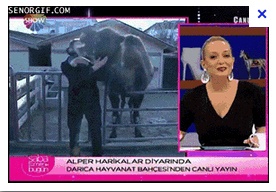 COMO SE PRODUCEN LOS PROGRAMAS DE TELEVISIÓN
En este ejemplo podemos ver que hay dos Nombres. El primero que es JUAN y el segundo que es Gaby. Se diferencian del resto del texto porque están escrito con mayúscula y adelante tienen dos puntos.arribaAhora pasemos a el texto. El texto es lo que tiene que decir el actor. Esta escrito de forma clara.[pic]Ejemplo 3:JUAN: (Mira a los ojos a Gaby) El amor está en tus ojos.GABY: (Mira a los ojos a Juan) El amor está en tus ojos.[pic]En el ejemplo 3 se puede ver claramente como se distingue el texto.-No está encerrado entre paréntesis- Está escrito en forma clara[pic]IMPORTANTE:Los nombres de los personajes cuando se escriben en el texto, se lo deben hacer en forma normal (Gaby) y no todo con mayúscula (GABY)Ejemplo 4:JUAN: ( Mira los ojos a Gaby) El amor, Gaby, está en tus ojosGABY: ( Mira a los ojos a Juan) El amor, Juan, está en tus ojosarriba
04/11/2012
14
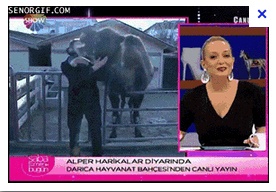 COMO SE PRODUCEN LOS PROGRAMAS DE TELEVISIÓN
ILUMINACION
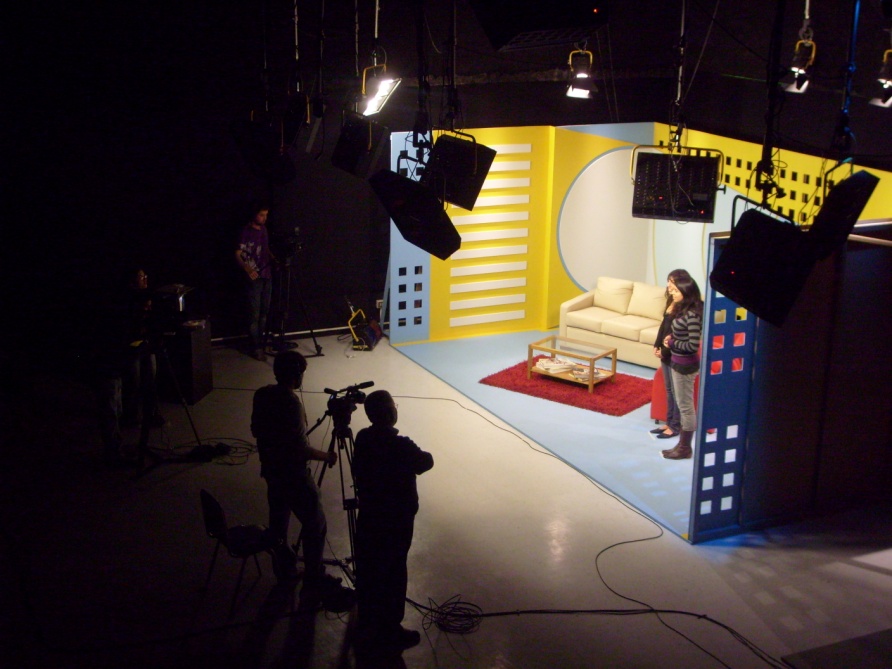 04/11/2012
15
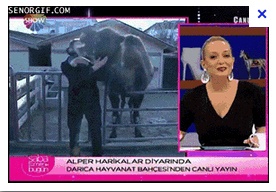 COMO SE PRODUCEN LOS PROGRAMAS DE TELEVISIÓN
SONIDO
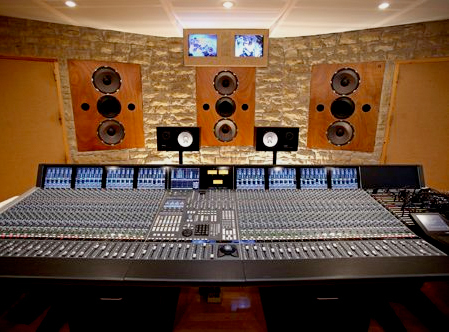 04/11/2012
16
COMO SE PRODUCEN LOS PROGRAMAS DE TELEVISIÓN
ELENCO DEL PROGRAMA

EL CHAVO DEL 8
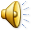 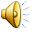 17
COMO SE PRODUCEN LOS PROGRAMAS DE TELEVISIÓN
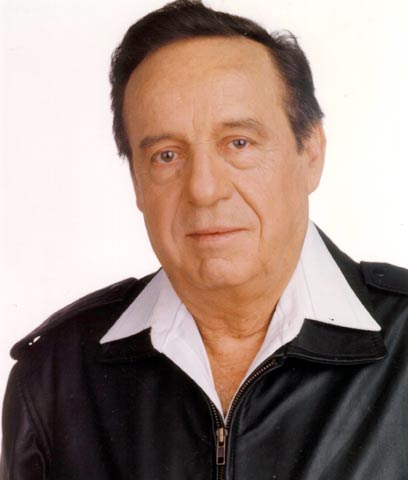 EL CHAVO DEL OCHO  (1972) 
SERIE DIRIGIDA POR
ROBERTO GÓMEZ BOLAÑOS		(1 EPISODIO, 1974)
ENRIQUE SEGOVIANO	 	(1 EPISODIO, 1974) 

CRÉDITOS DE ESCRITURA DE LA SERIE
ROBERTO GÓMEZ BOLAÑOS		(2 EPISODIOS, 1972-1974)
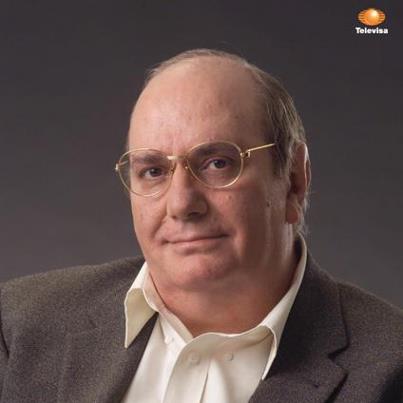 18
COMO SE PRODUCEN LOS PROGRAMAS DE TELEVISIÓN
REPARTO DE LA SERIE

MARÍA ANTONIETA DE LAS NIEVES	LA CHILINDRINA
(15 EPISODIOS, 1972-2012)


RAMÓN VALDÉS			DON RAMÓN
(14 EPISODIOS, 1972-2012)


FLORINDA MEZA GARCÍA		DOÑA FLORINDA
(13 EPISODIOS, 1972-2012)

CARLOS VILLAGRÁN		KIKO
(13 EPISODIOS, 1972-2012)
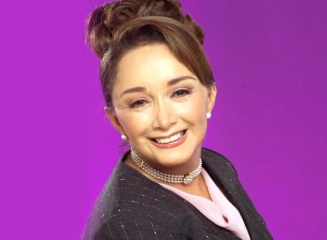 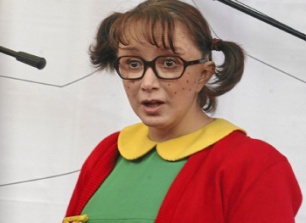 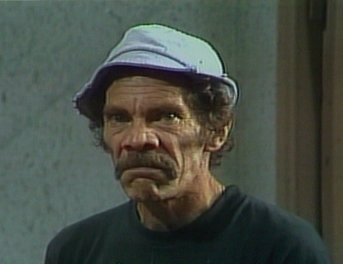 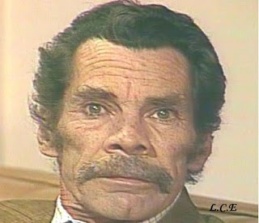 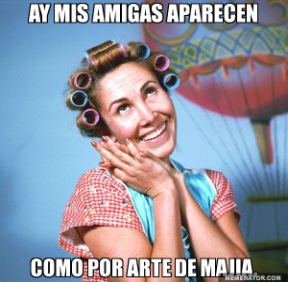 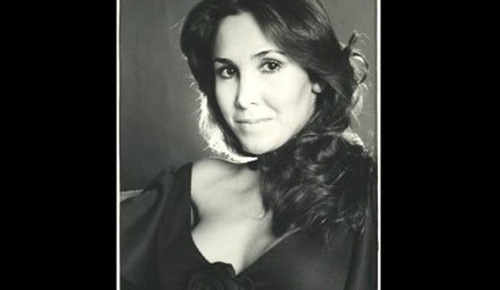 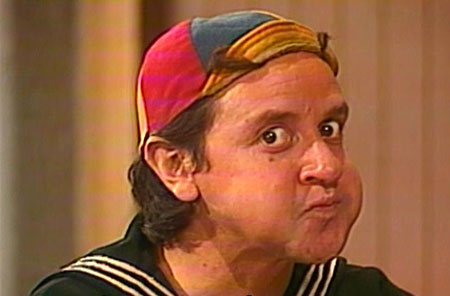 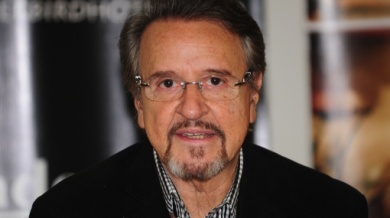 19
COMO SE PRODUCEN LOS PROGRAMAS DE TELEVISIÓN
REPARTO DE LA SERIE

EDGAR VIVAR			SR. ZENÓN BARRIGA  	(10 EPISODIOS, 1974-2012)


RUBÉN AGUIRRE			PROF. JIRAFALES
(10 EPISODIOS, 1974-2012)


ANGELINES FERNÁNDEZ		DOÑA CLEOTILDES 
(9  9 EPISODIOS, 1974-2012)


HORACIO GÓMEZ BOLAÑOS		GODÍNEZ 		
(9 EPISODIOS, 1974-2012)
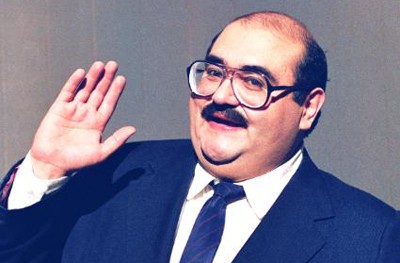 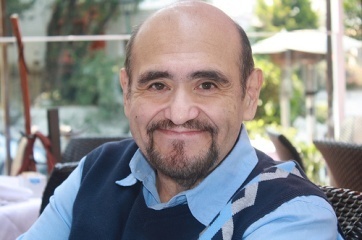 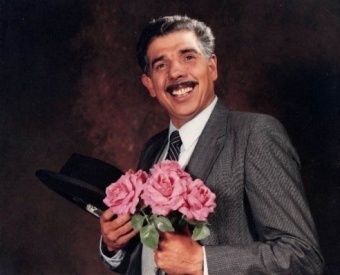 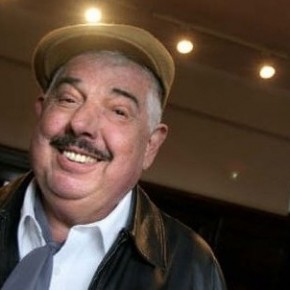 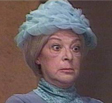 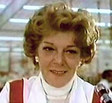 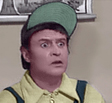 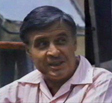 04/11/2012
20
COMO SE PRODUCEN LOS PROGRAMAS DE TELEVISIÓN
REPARTO DE LA SERIE

ROBERTO GÓMEZ BOLAÑOS		EL CHAVO DEL OCHO
(8 EPISODIOS, 1972-1974)

MARIBEL FERNÁNDEZ		GLORIA 		
(3 EPISODIOS, 1972-1974)


RAÚL 'CHATO' PADILLA		JAIMITO, EL CARTERO
(1 EPISODIO, 1974-1988)
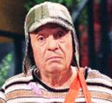 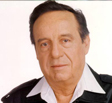 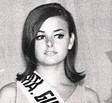 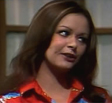 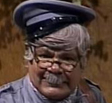 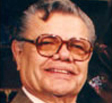 04/11/2012
21
COMO SE PRODUCEN LOS PROGRAMAS DE TELEVISIÓN
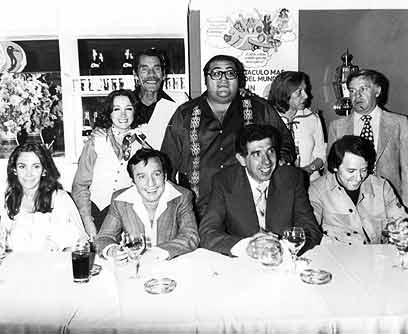 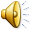 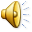 22
COMO SE PRODUCEN LOS PROGRAMAS DE TELEVISIÓN
SEMBLANZA DE LOS ACTORES
23
SERIE PRODUCIDA POR
MARY CABAÑAS		ASISTENTE DE PRODUCTOR (1 EPISODIO, 1974)
MARÍA GORDOA		ASISTENTE DE PRODUCTOR (1 EPISODIO, 1974)
 
SERIE FOTOGRAFÍA POR
HUGO GUZMÁN	 	(EPISODIOS DESCONOCIDOS)
JORGE S. LEÓN	 	(EPISODIOS DESCONOCIDOS)
JOSÉ LUIS VILCHIS	 	(EPISODIOS DESCONOCIDOS)
 
SERIE MONTAJE POR
MARTÍN SANTILLANA	 (EPISODIOS DESCONOCIDOS)

SERIE DISEÑO DE PRODUCCIÓN POR
JULIO LATUFF	 	(EPISODIOS DESCONOCIDOS)
CÉSAR ROMERO	 	(EPISODIOS DESCONOCIDOS)
 
SERIE DEPARTAMENTO DE MAQUILLAJE
MARY GUEVARA		MAQUILLAJE (EPISODIOS DESCONOCIDOS)

SERIE DIRECCIÓN DE PRODUCCIÓN
CARMEN OCHOA 		DIRECTOR DE PRODUCCIÓN (EPISODIOS DESCONOCIDOS)
 
SERIE DEPARTAMENTO DE ARTE
NESTOR HERNANDEZ	SETS AND PROPS (EPISODIOS DESCONOCIDOS)
SALVADOR JIMÉNEZ	SETS AND PROPS (EPISODIOS DESCONOCIDOS)
 
SERIE DEPARTAMENTO DE SONIDO
RAMÓN CRUZ	 	SONIDO (EPISODIOS DESCONOCIDOS)
ROGELIO HERNÁNDEZ	SONIDO (EPISODIOS DESCONOCIDOS)
RICARDO SÁNCHEZ	.... 	SONIDO (EPISODIOS DESCONOCIDOS)

SERIE CÁMARA Y DEPARTAMENTO ELÉCTRICO
DAVID LEAL	 	CONTROLADOR DE VIDEO (EPISODIOS DESCONOCIDOS)
LUIS MACÍAS	 	OPERADOR DE CINTA DE VIDEO (EPISODIOS DESCONOCIDOS)

JESÚS RAYA		TÉCNICO EN ILUMINACIÓN (EPISODIOS DESCONOCIDOS)
EDGARDO RODRÍGUEZ	CONTROLADOR DE VIDEO (EPISODIOS DESCONOCIDOS)
CARLOS RUÍZ		TÉCNICO EN ILUMINACIÓN (EPISODIOS DESCONOCIDOS)
JOSÉ M. ZAPATA		TÉCNICO EN ILUMINACIÓN (EPISODIOS DESCONOCIDOS)

SERIE DEPARTAMENTO DE MÚSICA
ROBERTO GÓMEZ BOLAÑOS	CANCIONES (1 EPISODIO, 1974)
 
JAVIER ORTEGA		MUSICALIZACIÓN  (EPISODIOS DESCONOCIDOS)

SERIE OTROS MIEMBROS DEL EQUIPO
JORGE GUTIÉRREZ ZAMORA	PROGRAM PRESENTATION (EPISODIOS DESCONOCIDOS)
ANA LILIAN DE LA MACORRA	ASISTENTE DE PRODUCCIÓN (EPISODIOS DESCONOCIDOS)

MANUEL RUIZ ESPARZA	JEFE DE PISO (EPISODIOS DESCONOCIDOS)
LEOPOLDO TERRAZAS 	SWITCHER (EPISODIOS DESCONOCIDOS)
REPARTO DE LA SERIE

ROBERTO GÓMEZ BOLAÑOS		EL CHAVO DEL OCHO
(8 EPISODIOS, 1972-1974)

MARIBEL FERNÁNDEZ		GLORIA 		
(3 EPISODIOS, 1972-1974)


RAÚL 'CHATO' PADILLA		JAIMITO, EL CARTERO
(1 EPISODIO, 1974-1988)
24